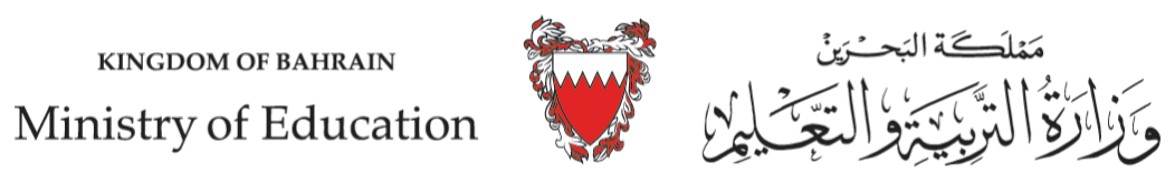 UNIT 8 
Look at all the animals!

Family and Friends 3 
Grade 3 

Unit Practice 
+ Review
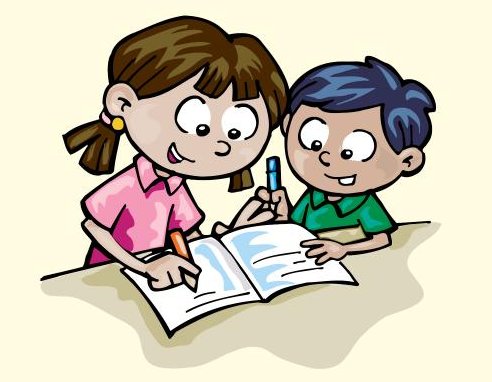 8
Lesson one
look at all the animal
Words
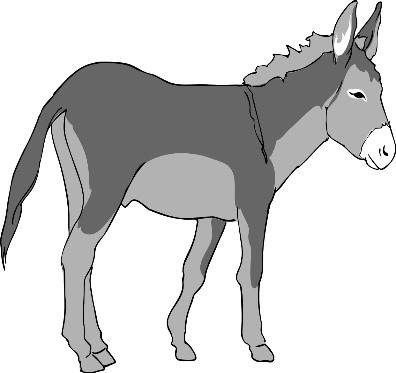 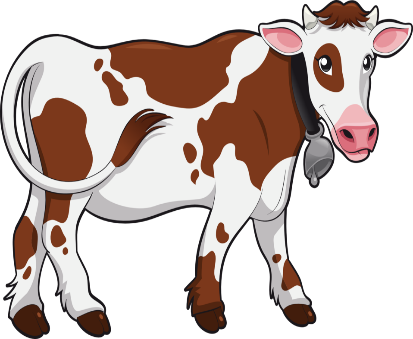 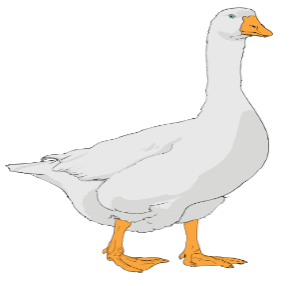 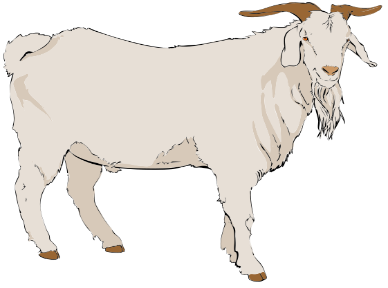 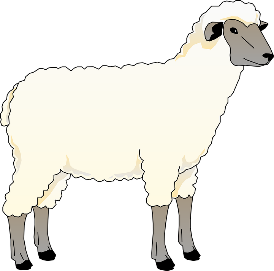 cow                  goat                horse             sheep                   donkey           goose
8
Lesson one
look at all the animal
Words
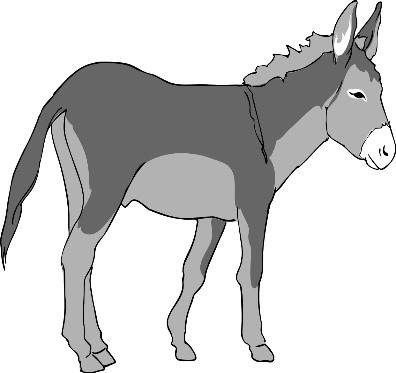 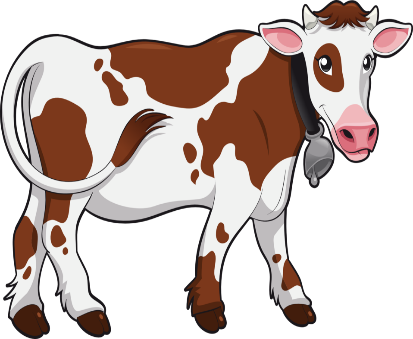 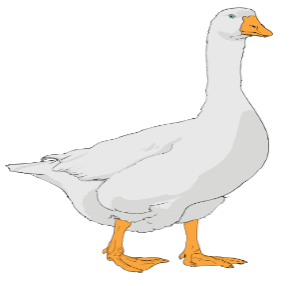 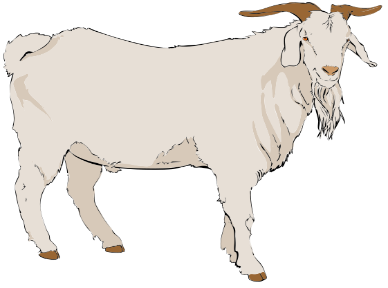 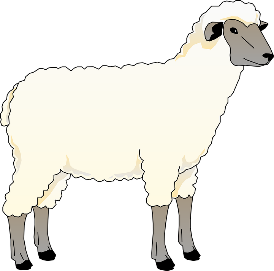 sheep
horse
donkey
goose
goat
cow
cow                  goat                horse             sheep                   donkey           goose
8
look at all the animal
Lesson one
Words
behind 

on 

in front of
 
Between
in  

under 

next to
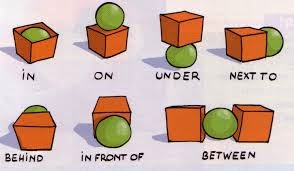 8
look at all the animal
Lesson one
Words
in  

under 

next to
behind 

on 

in front of
 
Between
in
on
next to
under
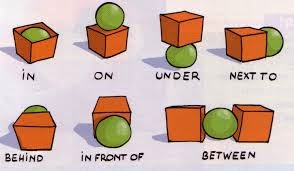 between
behind
In front of
8
Lesson two  Grammar
Write 



1-Tall         ………………
2-Small    ………………
3-Short     ……………..
4-Big         ……………..
Shorter than           bigger than               taller than                  smaller than
8
Lesson two  Grammar
Write 


Tall          taller than
Small    smaller than 
Short     shorter than 
Big        bigger than
Shorter than           bigger than               taller than                  smaller than
8
Lesson two  Grammar
Write the opposites .Then write sentences.
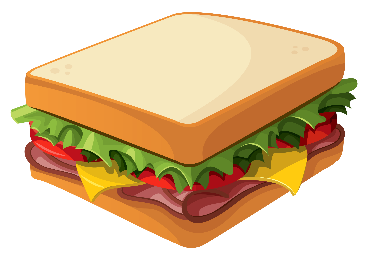 A pizza is
a sandwich .
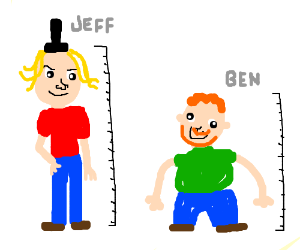 Jeff is
Ben .
8
Lesson two  Grammar
Write the opposites .Then write sentences.
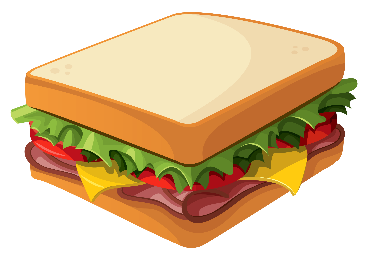 bigger than
A pizza is
a sandwich .
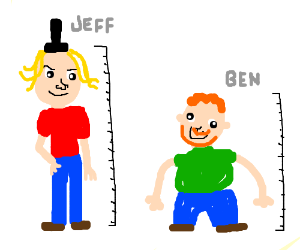 taller than
Jeff is
Ben .
8
Lesson three  words
1 find and circle the words 


2 look and write 


1-The goose is ..louder than.. the hen.
2-The sheep is …………………..…the cow.
3-The cow is ……………………….. The sheep.
4-The hen is ………………………….the goose.
Slow       fast        quiet       loud
fastddloudsbquieteeSlow
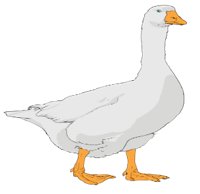 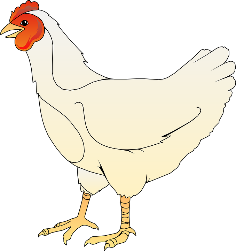 Louder        quieter         slower       faster
goose
hen
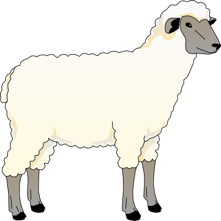 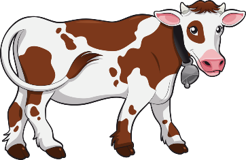 cow
sheep
8
Lesson three  words
1 find and circle the words 


2 look and write 


1-The goose is ..louder than.. the hen.
2-The sheep is …faster than……the cow.
3-The cow is ……slower than…. the sheep.
4-The hen is ……quieter than...the goose.
Slow       fast        quiet       loud
Fast  dd  loud  sb  quiet ee  Slow
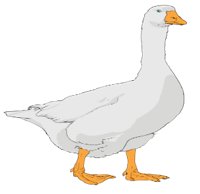 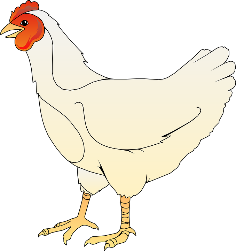 Louder        quieter         slower       faster
goose
hen
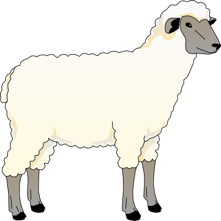 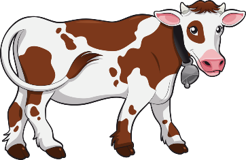 cow
sheep
8
Lesson Four  Phonics
1-Order the letters 
Meoh        sone     peor     nboe    tosne

2-Write    
The kitten has got my …rope……
The kitten is on a ………….
Hurry up, kitten.
I want to go ……..
Here is a ………..
Hurry up, kitten
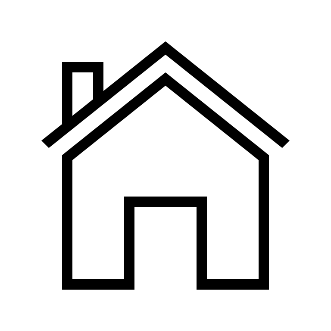 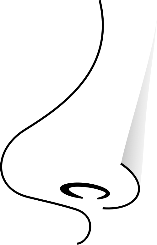 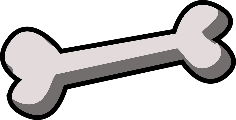 home       nose     rope     bone     stone
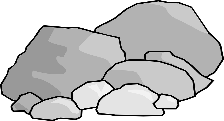 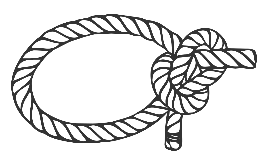 8
Lesson Four  Phonics
1-Order the letters 
Meoh        sone     peor     nboe    tosne
home       nose     rope     bone     stone

2-Write    
The kitten has got my …rope……
The kitten is on a …stone……….
Hurry up, kitten.
I want to go …home …..
Here is a …bone……..
Hurry up, kitten
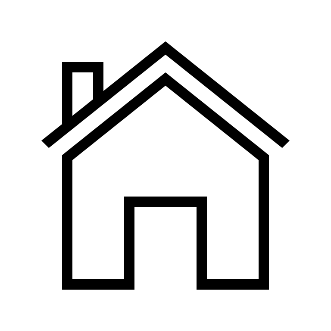 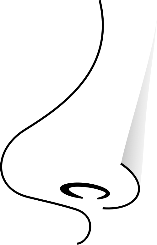 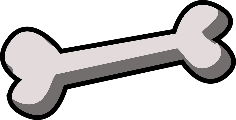 home       nose     rope     bone     stone
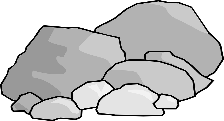 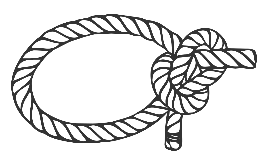 Skills Time
8
Lesson Five   Phonics
Read and circle
1-Circle two vegetables on the farm. 

2- Circle two fruit trees on the farm. 


3- Circle two animals on the farm. 


4-How many donkeys are there on the farm?


5-How many cats are there on the farm?
carrots          apples         tomatoes
Sarah and Ahmed live on a farm. On the farm they grow vegetables: potatoes, carrots and tomatoes. They’ve got fruit trees too : mangos, apples and lemons. There are also animals on the farm :cows, hens, goats and sheep. They get eggs from the hens. They get yogurt and milk from the cows. They get milk and cheese from the goats. And they get meat from the sheep. There are also two donkeys on the farm and two cats. Sarah and Ahmed help their family on the farm.
figs      mangos     lemons
cows      horses      goats
one       two        three
one      two      three
Skills Time
8
Lesson Five   Phonics
Read and circle
1-Circle two vegetables on the farm. 

2- Circle two fruit trees on the farm. 


3- Circle two animals on the farm. 


4-How many donkeys are there on the farm ?


5-How many cats are there on the farm?
carrots          apples         tomatoes
Sarah and Ahmed live on a farm. On the farm they grow vegetables: potatoes, carrots and tomatoes. They’ve got fruit trees too : mangos, apples and lemons. There are also animals on the farm :cows, hens, goats and sheep. They get eggs from the hens. They get yogurt and milk from the cows. They get milk and cheese from the goats. And they get meat from the sheep. There are also two donkeys on the farm and two cats. Sarah and Ahmed help their family on the farm.
figs      mangos     lemons
cows      horses      goats
one       two        three
one      two      three
Skills Time
8
Lesson six
Writing 
Circle and. Then write two sentences for each sentence.
1- Nada is seven and khalid is nine. Nada is seven .Khalid is nine. 
2-This is a cow and these are hens …………………………………………..………
3-I like pears and he likes apples……………………………………………..……….. 
4-There is a house and there are cars. ………………………………………………..
Skills Time
8
Lesson six
Writing 
Circle and .Then write two sentences for each sentence.
1- Nada is seven and Khalid is nine. Nada is seven .Khalid is nine . 
2-This is a cow and these are hens. This is a cow .These are hens. 
3-I like pears and he likes apples. I like pears .He likes apples.
4-There is a house and there are cars.There is a house .There are cars.
Review
8
Write sentences 
1-donkey/big /goat                                            
A donkey is bigger than a goat. 
2-giraffe/tall/cow 

3-Sheep/small/ cow

4-Hen/short/sheep
Review
8
Write sentences 
1-donkey/big /goat                                            
A donkey is bigger than a goat. 
2-giraffe/tall/cow 

3-Sheep/small/ cow
A sheep is smaller than a cow.
4-Hen/short/sheep
A giraffe is taller than a cow.
A hen is shorter than a sheep.